婆水节快乐
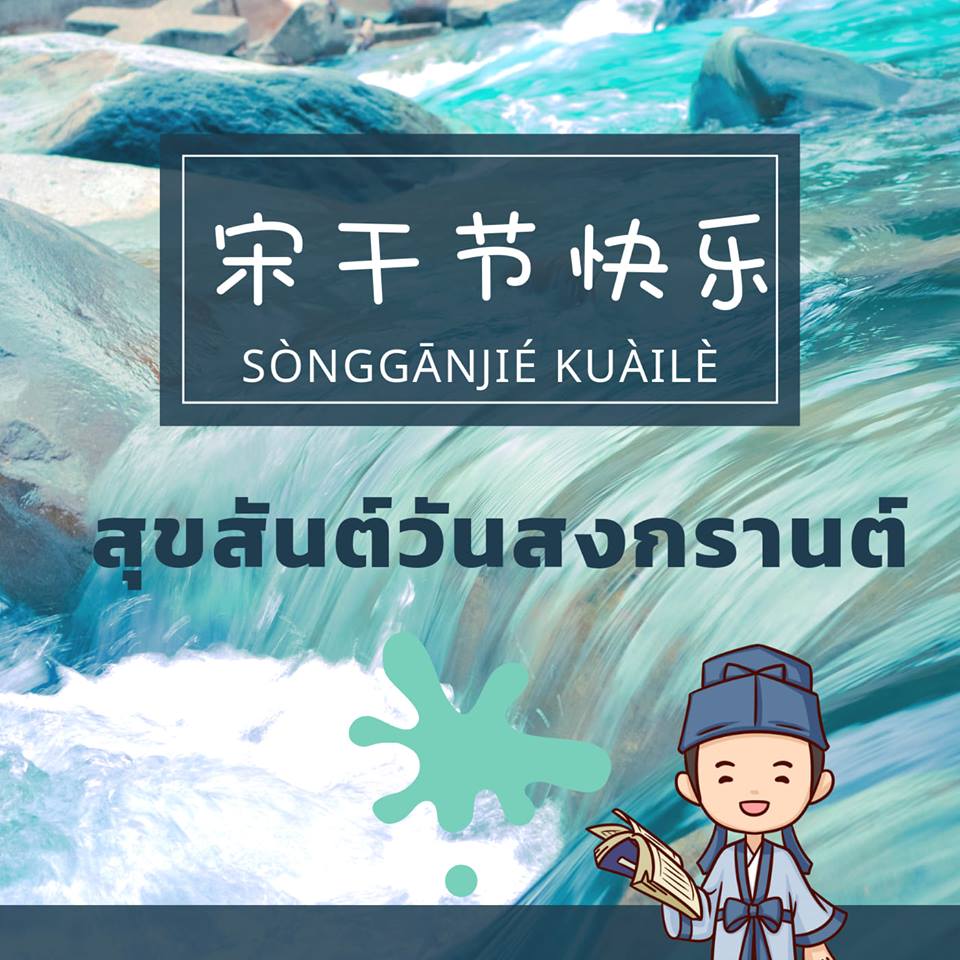 Pó

shuǐ

Jié

kuài
lè
Donow
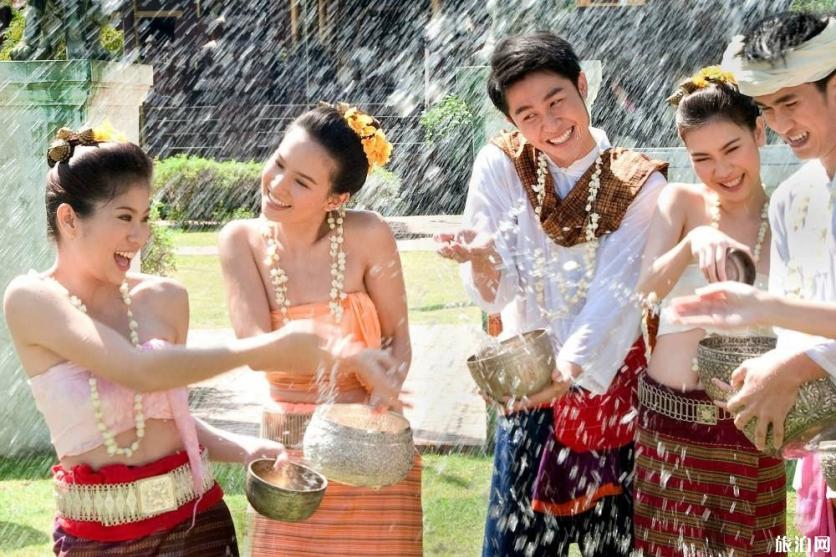 นักเรียนบอก1สิ่ง
ที่เห็นในภาพ
Purpose
เราจะเรียนเรื่อง泼水节เพื่อให้สามารถเปรียบเทียบและอธิบายความเหมือนและความแตกต่างระหว่างชีวิตความเป็นอยู่และวัฒนธรรม
ของจีนกับไทยและนำไปใช้ได้อย่างเหมาะสม
泼水节 pōshuǐjié (เป็นคำที่ถอดตามความหมาย)1.泼 pō สาด2.水shuǐ น้ำ3.节 jié เทศกาลพอรวมเข้ากันก็คือ เทศกาลสาดน้ำ หรือเทศกาลสงกรานต์宋干节 sònggànjié (เป็นคำที่ถอดตามเสียง)
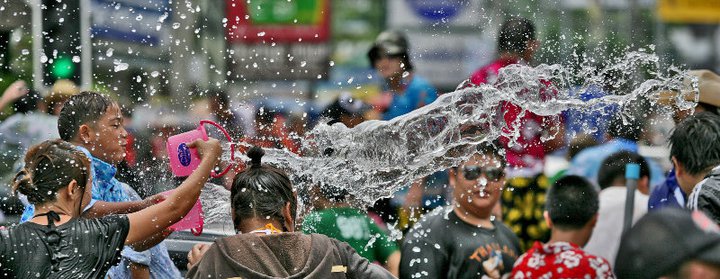 เทศกาลสงกรานต์เป็นประเพณีที่สำคัญของประเทศไทย泼水节是泰国的重要传统pōshuǐ jié shì tàiguó de zhòngyào chuántǒng
13 เมษายนของทุกปีคือวันสงกรานต์每年的4月13日 是泼水节měinián de sì yuè shísān rì shì pōshuǐ jié
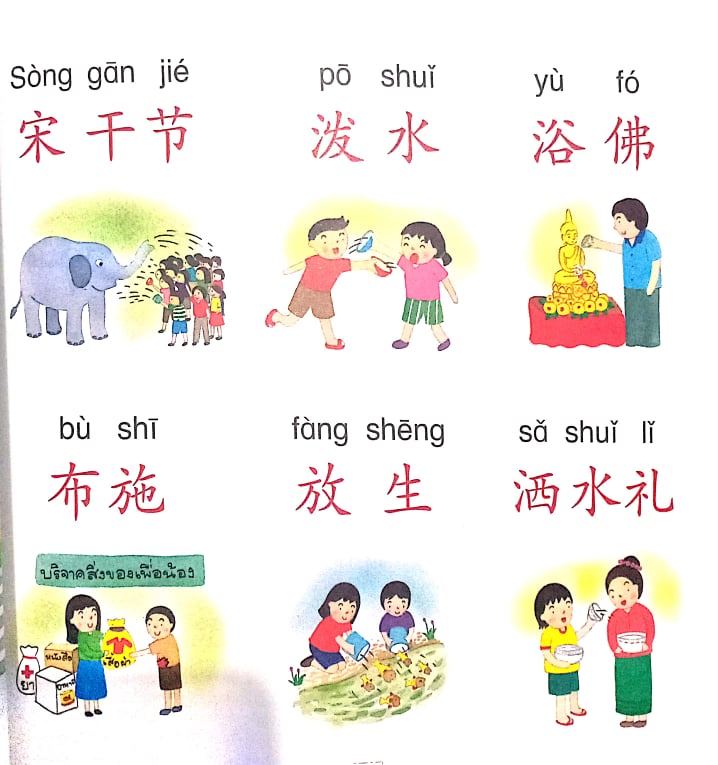 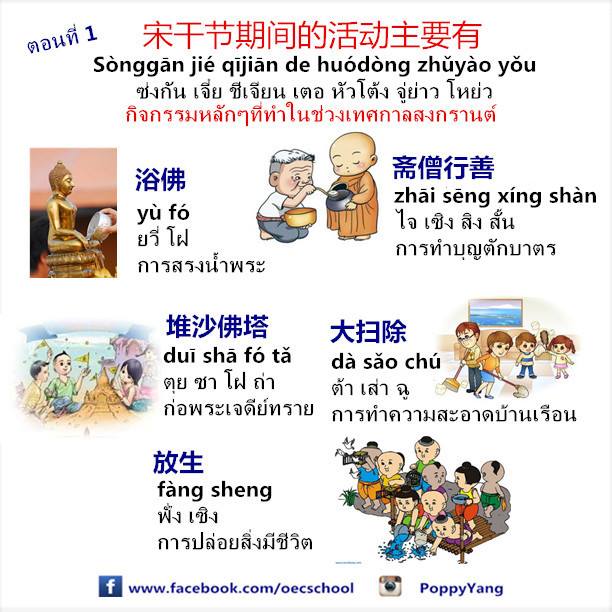 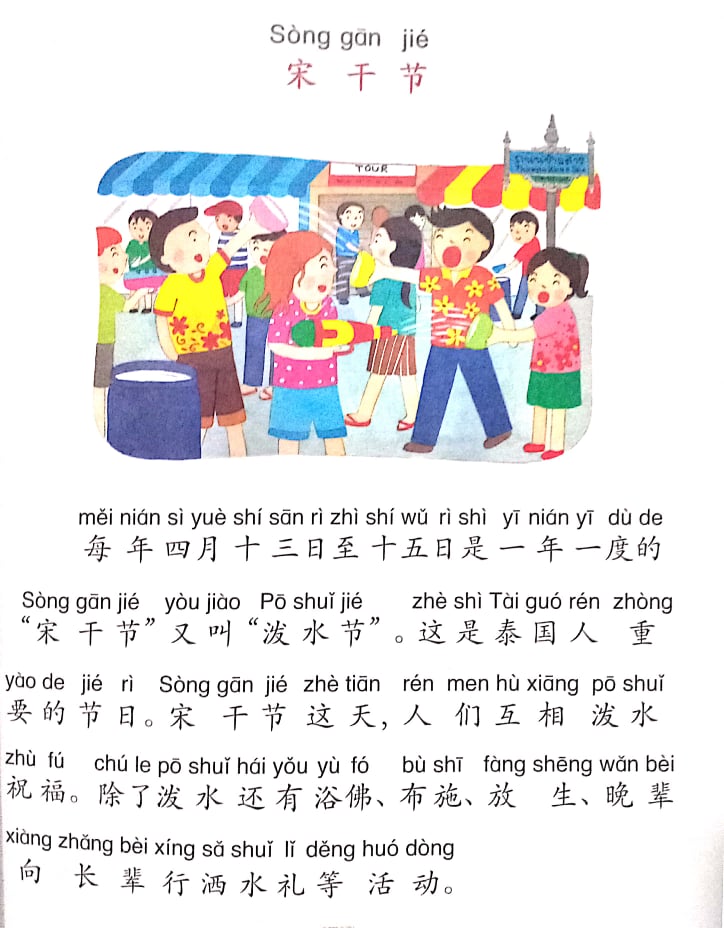 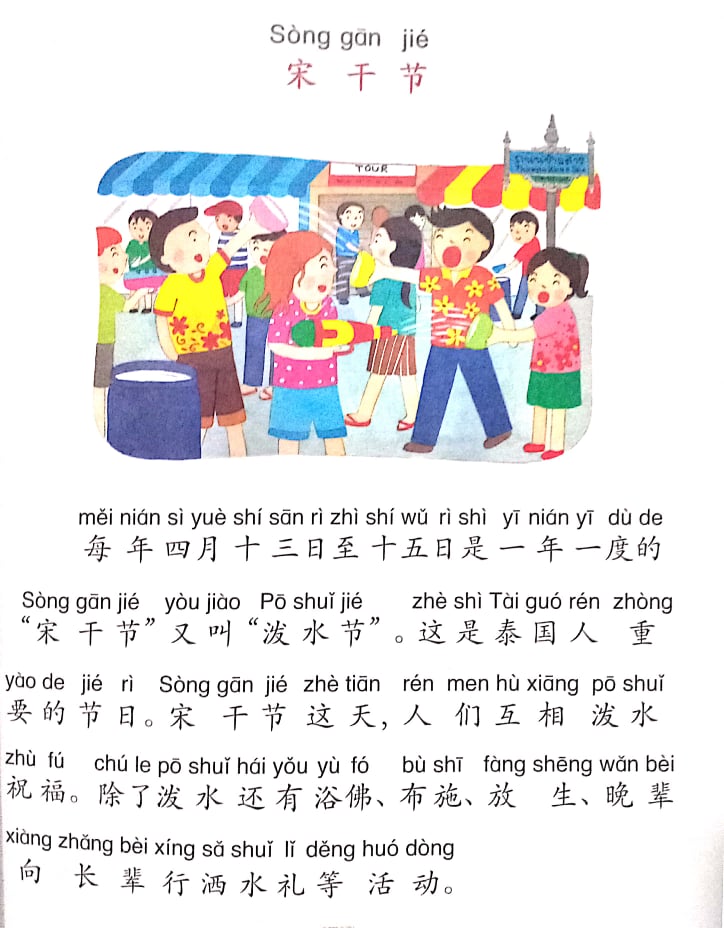 课文
Work mode
ให้นักเรียนทำใบงาน compare & contrast “เปรียบเทียบความเหมือนและความแตกต่างของปีใหม่ไทยและปีใหม่จีน”
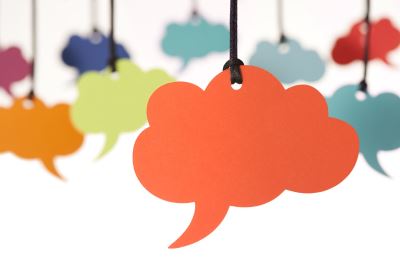 refcgtive thinking
ให้นักเรียนบอกคำศัพท์ที่ได้เรียนในวันนี้